LAMOST-Kepler天区及LAMOST-K2天区的观测及数据情况
北京师范大学
张汝媛
Kepler项目
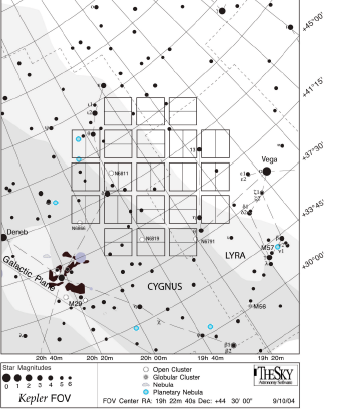 Kepler
发射时间：2009-3-7
观测天区：
      位于天鹅座和天琴座之间105平方度
3.   主要科学目标：
       为寻找类地 行星
       进行星振学研究
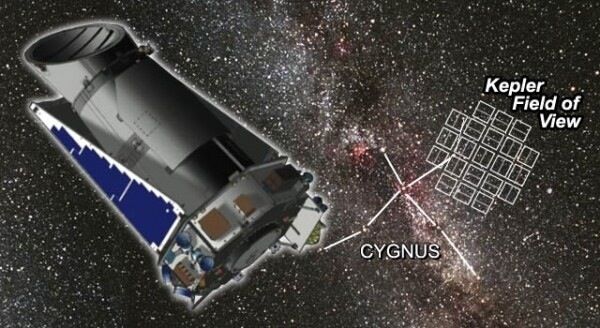 2015年LAMOST-Kepler天区的观测情况
观测时间：5-29/10-18
    18个观测夜，20个plates


光谱数：97666
恒星参数：79387
    巨星：21897
    矮星：57490
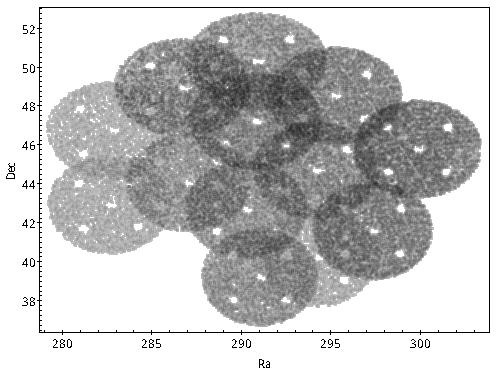 信噪比统计g->30  59940  >50 42554；  i->20  77693 >50 66480
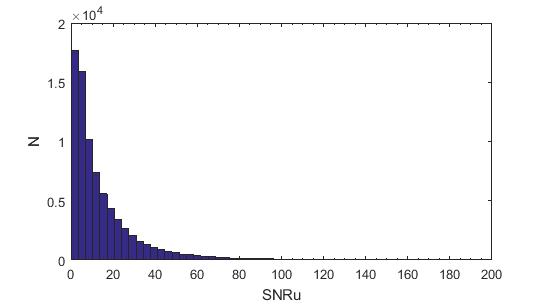 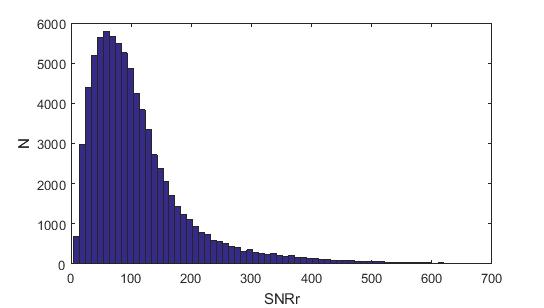 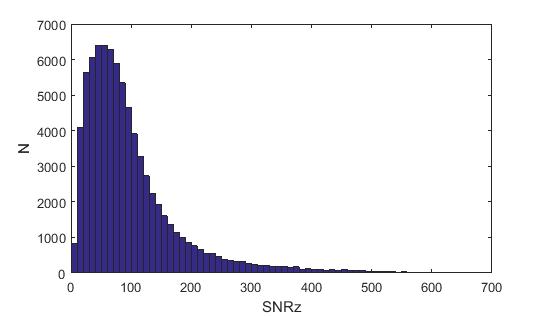 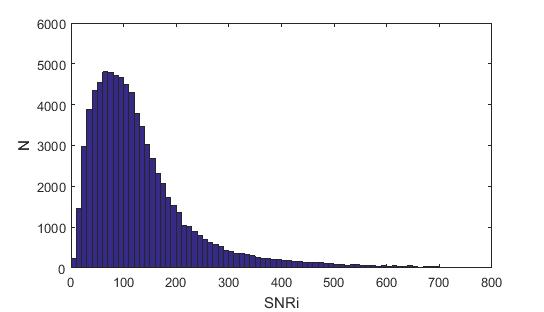 恒星参数的校准
Anbing Ren(2016)
恒星参数分布
[Fe/H]<-1dex  500  <-2dex  42,  Vr>300km/s 105
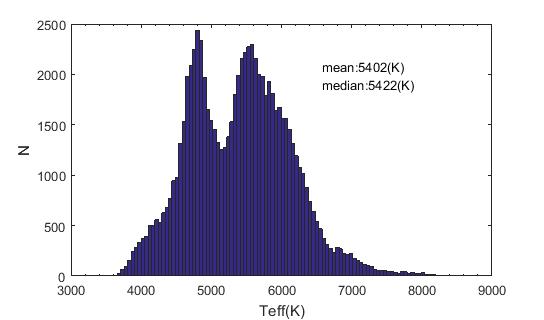 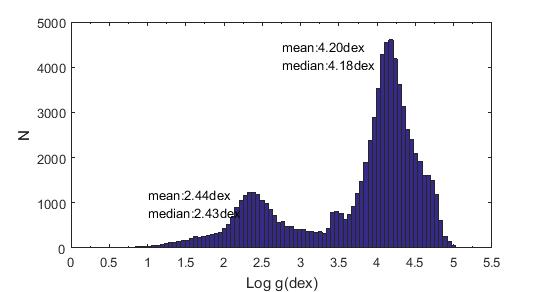 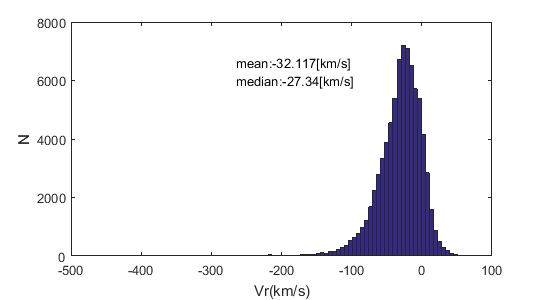 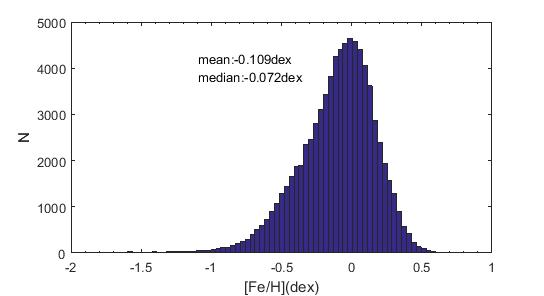 Log g vs.Teff
Kepler2 观测及数据情况
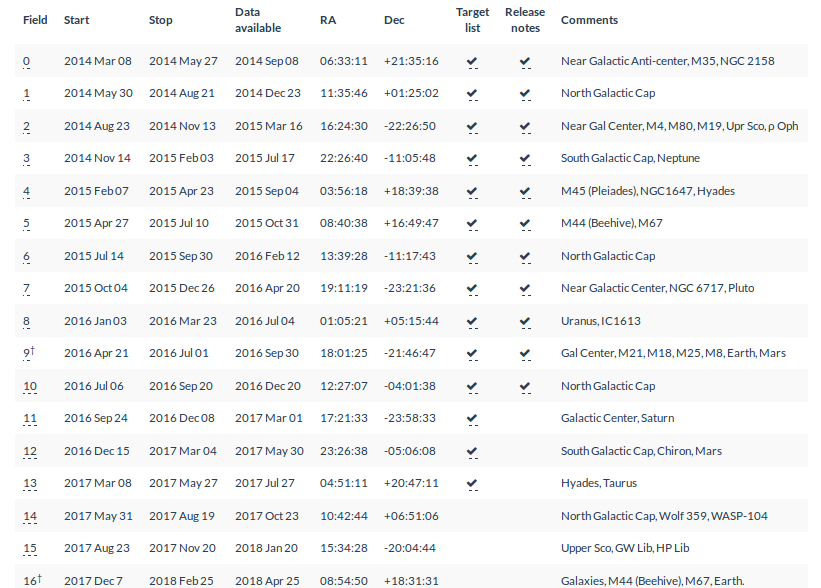 LAMOST-K2天区的观测情况
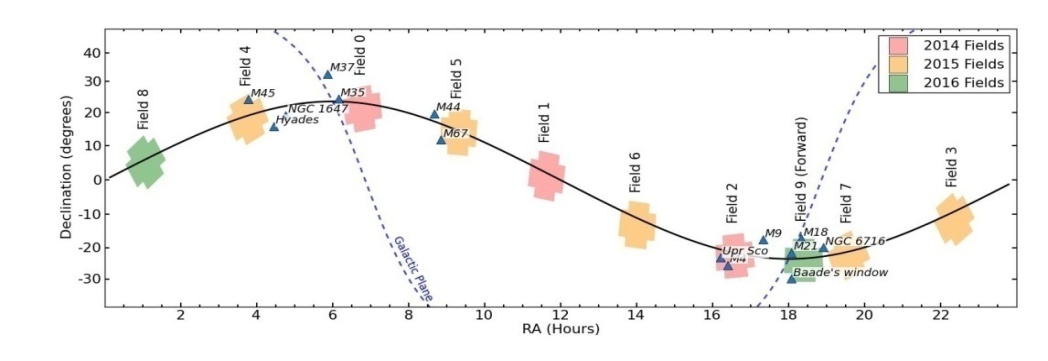 LAMOST-K2 field
  C8  C4  C0  C5  C1  C6	
44个观测夜
（2015-12-30/2016-11-30）
50个plates
2015
光谱：1798
参数：1548
2016
光谱：139975
参数：94988
LAMOST-K2 交叉：29629
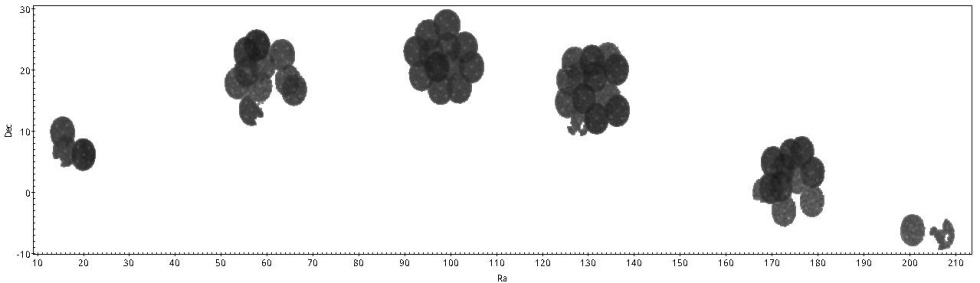 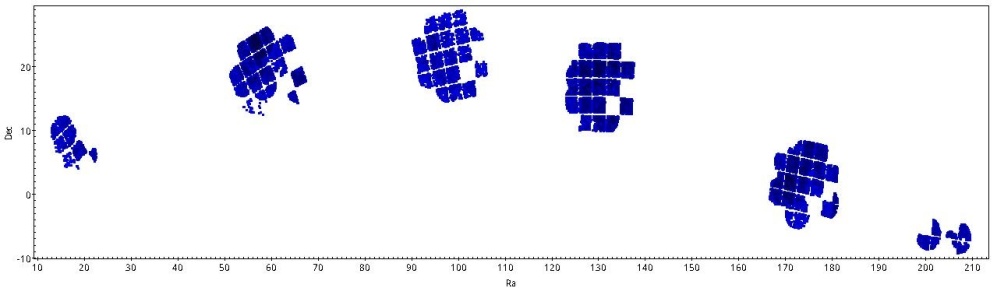 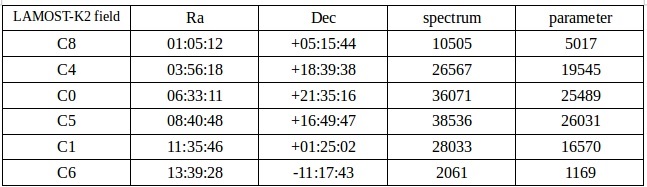 信噪比统计
g >30  68462  >50  47602;  i>20  91164  >50   72276
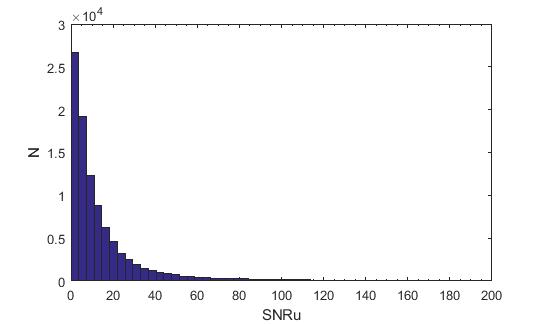 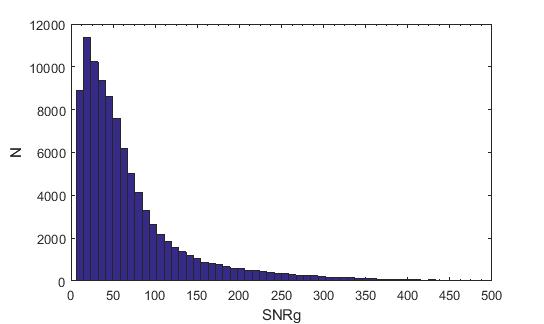 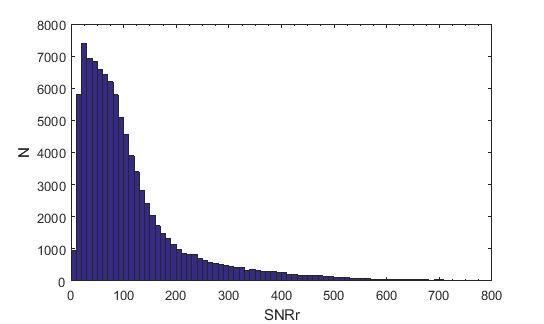 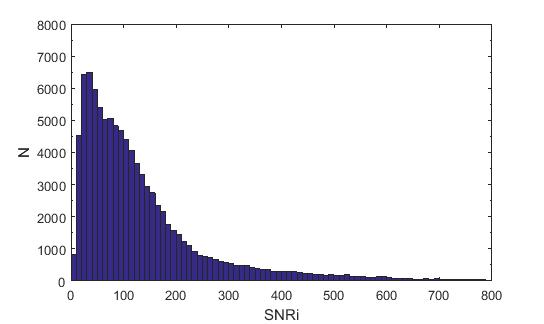 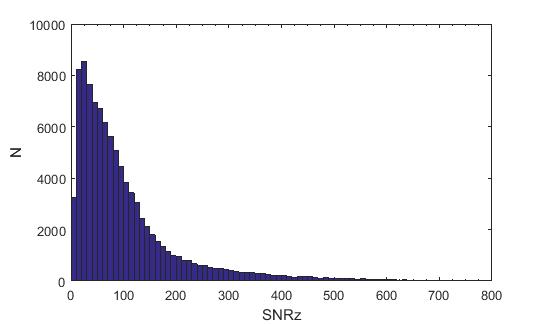 恒星参数的统计
[Fe/H]<-1dex 2061 <-2dex 138； Vr<-300km/s 17 Vr>300km/s 48
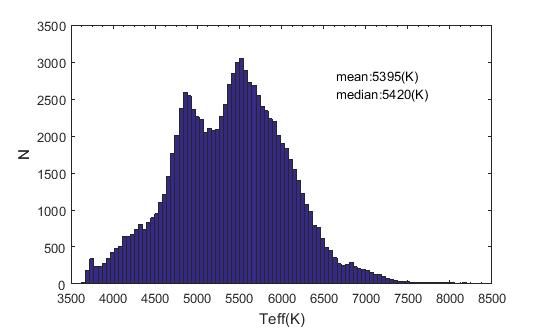 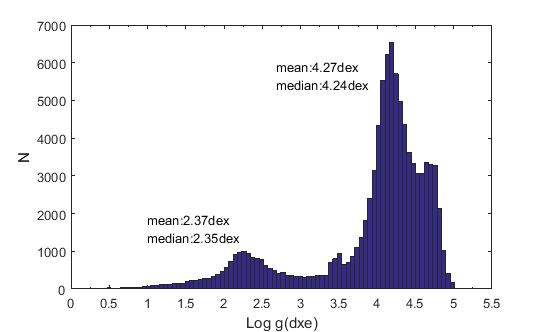 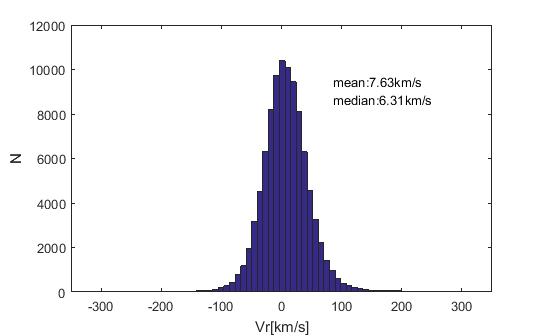 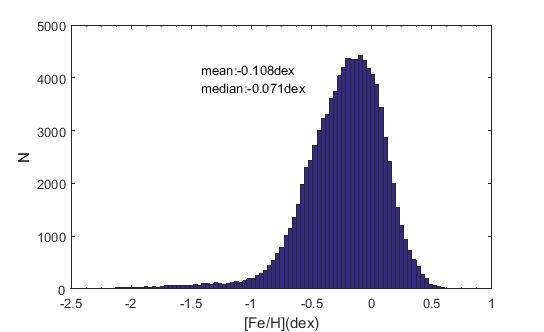 Log g vs.Teff
LAMOST-K2  C1 巨星log g参数的校准
独立于LAMOST-K2的log g                   APOGEE2-DR13
数据选择：APOGEE：snr>100  LAMOST: snri>20
      APOGEE-LAMOST:1011    巨星：590
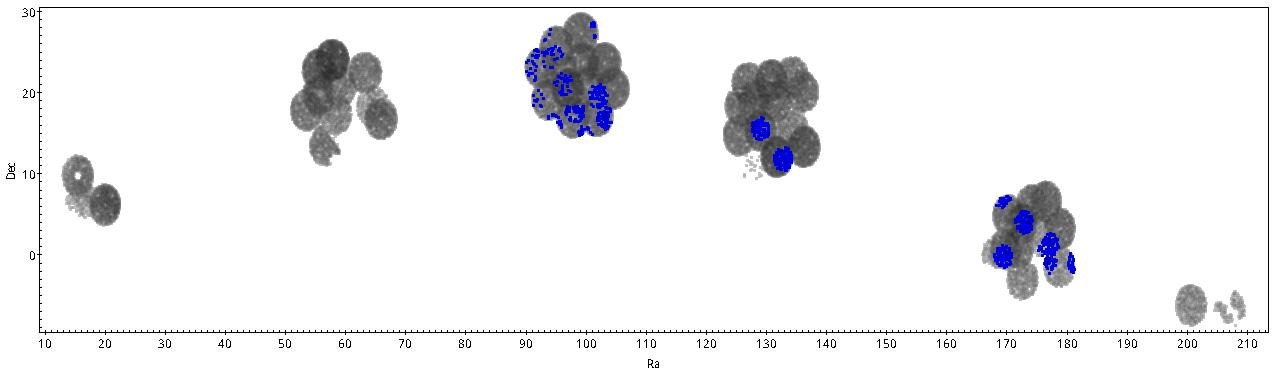 LAMOST-K2 和APOGEE Teff 的比较
giant
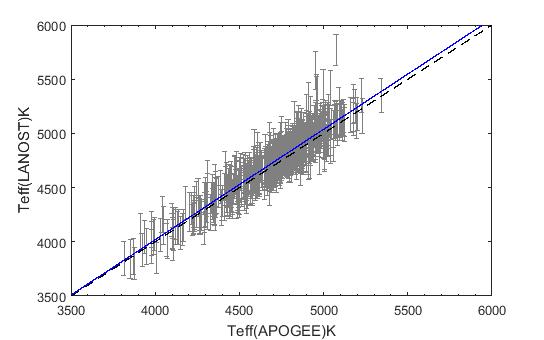 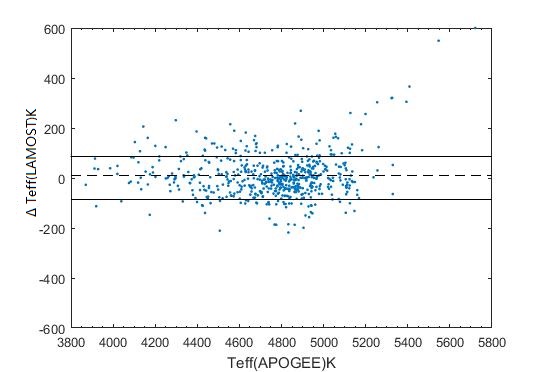 LAMOST-K2和APOGEE log g的比较
giant
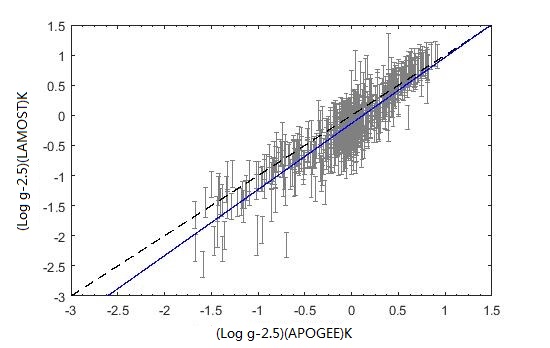 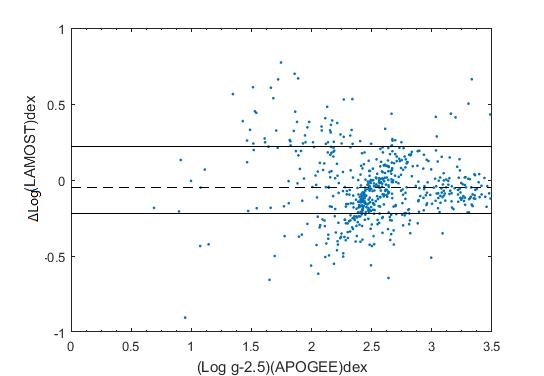 LAMOST-K2和星震学log g的比较
星震学参数          由6个独立的pipelines（CAN,COR,BHM,A2Z,SYD,BAM）得到
Kepler2 C1的星震学参数922（Dennis Stello 2016）
LAMOST-ASTER  425
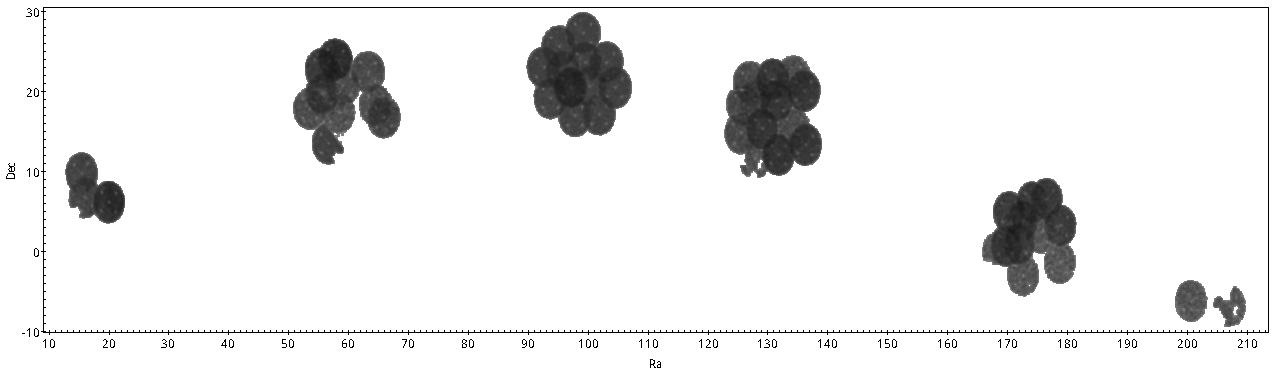 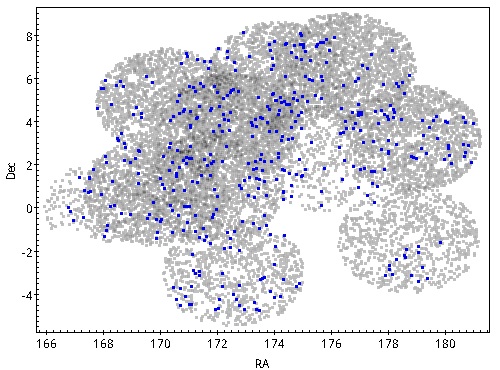 LAMOST-K2和星震学logg的比较
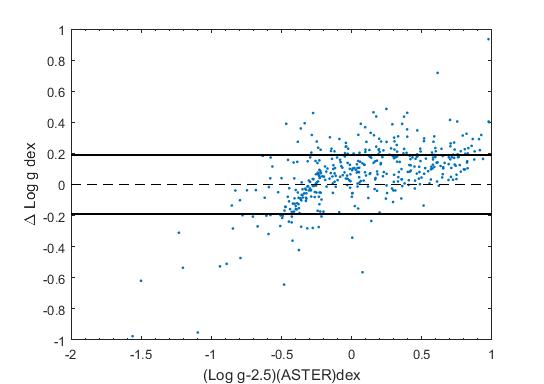 谢谢